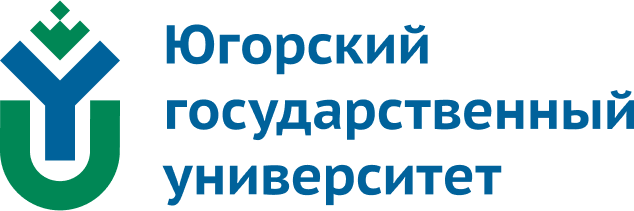 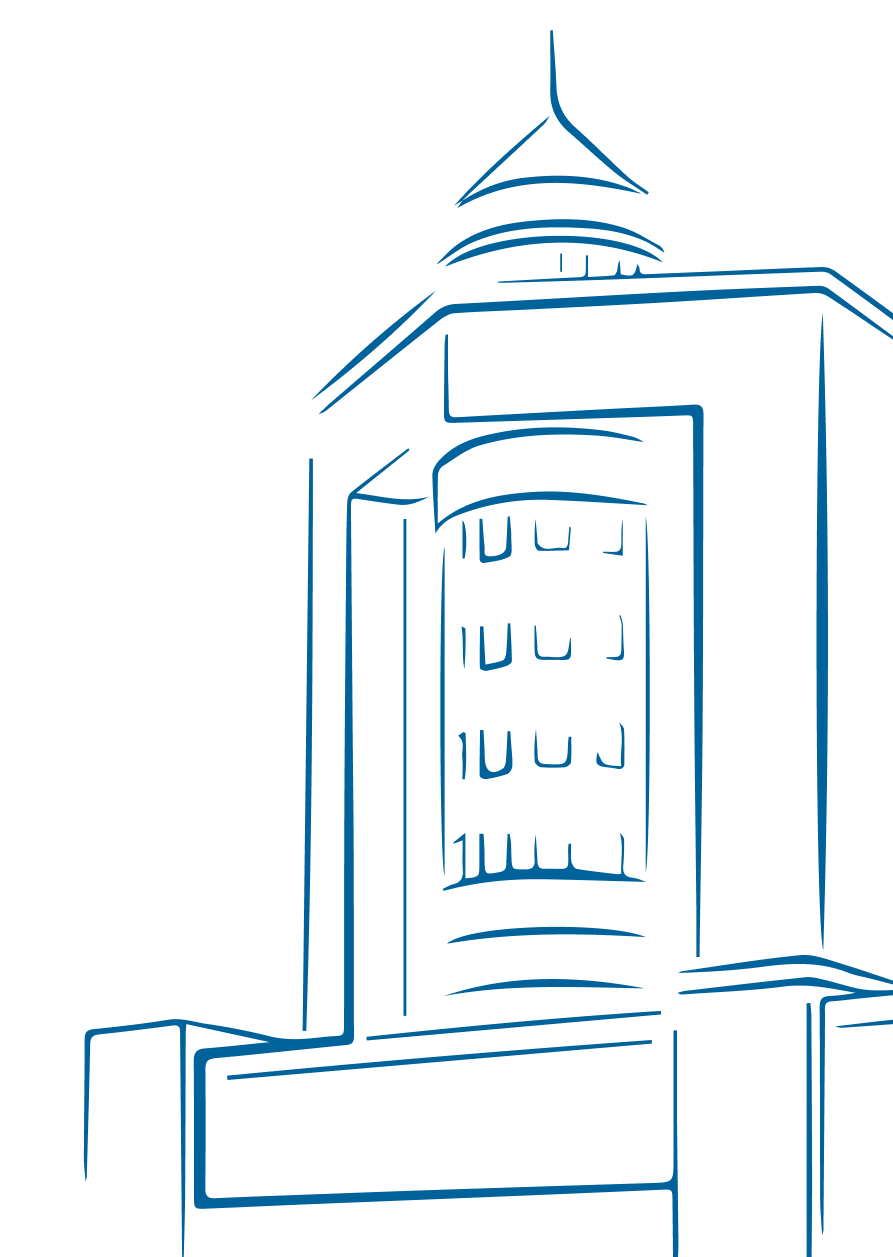 Тема: 
«Кадровая политика-основа формирования стратегии управления персоналом»
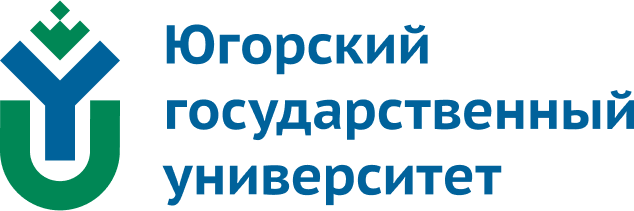 Основы кадровой политики организации
Для определения направления и основы работы с персоналом, общих и специфических требований к ним разрабатывается кадровая политика организации. Через нее осуществляется реализация целей и задач управления персоналом. Такой подход характерен для крупных частных компаний и систем государственной службы: именно в этих организациях наиболее последовательно реализуется принцип соответствия кадровой политики стратегии развития организации
Под кадровой политикой организации понимают систему теоретических взглядов, требований, принципов, определяющих основные направления работы с персоналом, а также методы этой работы, позволяющие создать высокопроизводительный сплоченный коллектив.
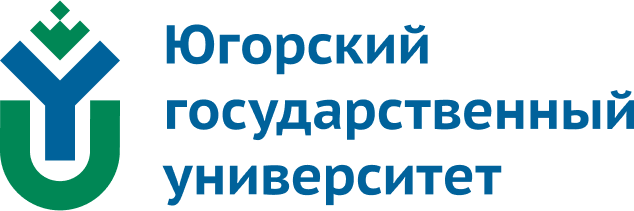 Чтобы кадровая политика соответствовала своему назначению, она должна отвечать ряду требований, а именно:
1. Должна быть тесно увязана как со стратегическими целями, так и с текущими задачами организации.
2. Должна вырабатываться в результате обсуждений и консультаций на разных уровнях предприятия.
3. Должна быть сформулирована четко и ясно в письменном виде и охватывать основные направления работы с персоналом.
4. Должна быть доведена до всех сотрудников предприятия.
5. Должна содержать в себе конкретные практические шаги по ее реализации.
6. Отдельные направления кадровой политики должны быть связаны между собой и дополнять друг друга.
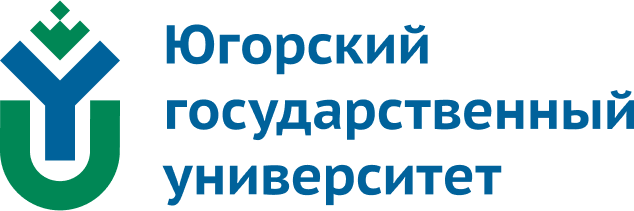 Кадровая политика тесно связана со всеми областями хозяйственной политики организации. Принятие решений в области кадровой политики происходит во всех функциональных подсистемах предприятия: управление научно- технической деятельностью, управление производством, управление экономической деятельностью и др.
Основными целями кадровой политики являются:
– своевременное и качественное обеспечение предприятия необходимой численностью персонала;
– рациональное использование кадрового потенциала;
– обеспечение условий реализации прав и обязанностей работников, предусмотренных трудовым законодательством.
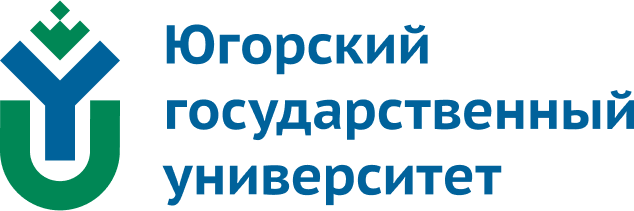 Не все организации вырабатывают и последовательно реализуют кадровую политику. Чаще всего управление персоналом ограничивается текущей, оперативной работой.
Процесс разработки и подготовки к реализации кадровой политики складывается из ряда последовательных этапов.
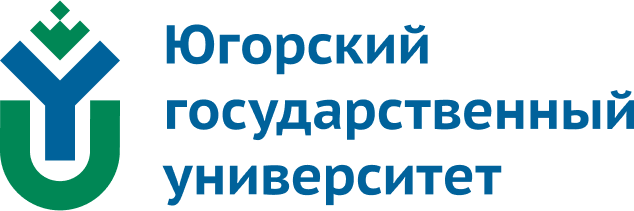 Этапы формирования кадровой политики
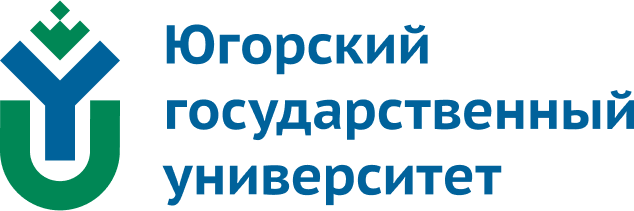 Этапы формирования кадровой политики
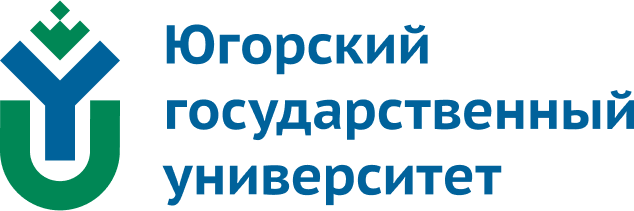 Основными разновидностями кадровой политики считаются политика подбора кадров, политика обучения, политика оплаты труда, политика формирования кадровых процедур, политика социальных отношений на предприятии.
Кадровая политика оформляется документально, что позволяет выразить взгляды руководства организации на улучшение взаимодействия подразделений, установить последовательность в процессе принятия кадровых решений; информировать персонал о правилах внутренних взаимоотношений; улучшить морально-психологический климат и т.д. Рассмотрим структуру такого документа.
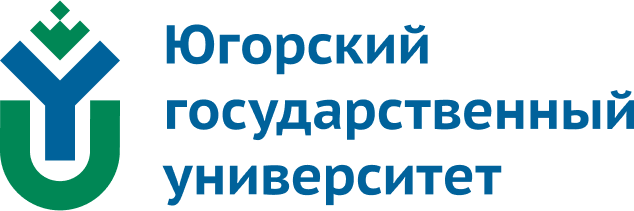 Структура Положения о кадровой политике организации
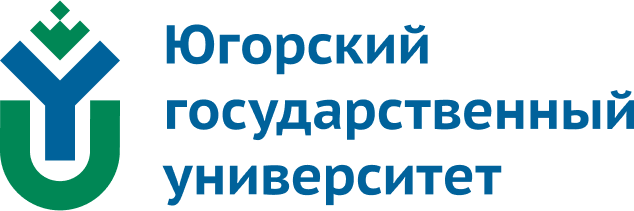 Структура Положения о кадровой политике организации
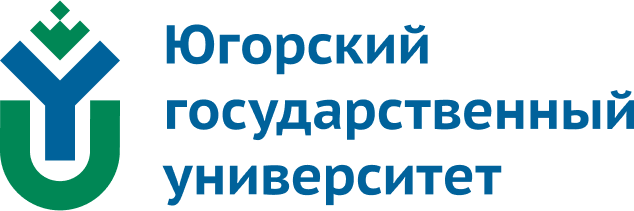 Структура Положения о кадровой политике организации
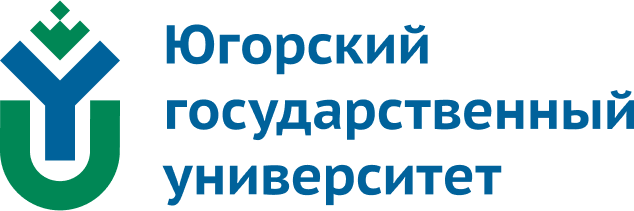 Положение о кадровой политике – это фундамент технологий управления персоналом, применяемых в организации. Механизм реализации политики конкретизируется в соответствующих положениях и регламентах (об адаптации персонала, обучении, кадровом резерве, оценке персонала, оплате труда и т.д.). Инструментами реализации кадровой политики выступают кадровое планирование, текущая работа с персоналом, мероприятия по повышению квалификации, социальной защите, повышению благосостояния сотрудников и т.д.
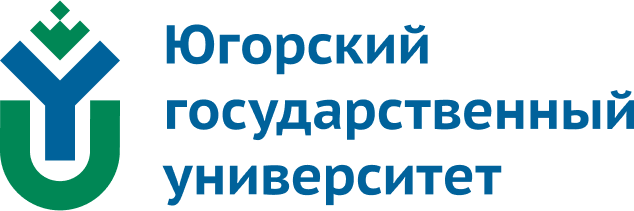 Кадровая политика предприятия определяется рядом факторов, которые можно разделить на внутренние и внешние. К внешним относят: трудовое законодательство; взаимоотношение с профсоюзом; перспективы развития рынка труда. Внутренними факторами являются: структура и цели предприятия; территориальное размещение; внутрикорпоративная культура; морально-психологический климат в коллективе.
Важными направлениями кадровой политики являются:
– определение квалификационных требований к персоналу в рамках общей концепции развития предприятия;
– формирование новых кадровых структур;
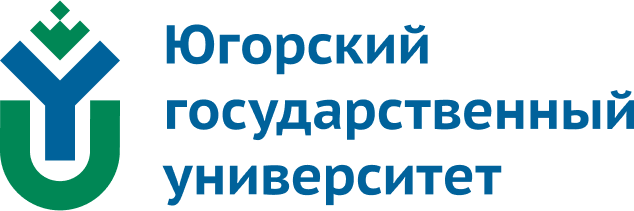 – разработка процедур, регламентирующих управление персоналом;
– формирование концепции оплаты труда, материального и морального стимулирования работников;
– определение механизмов привлечения, использования и освобождения работников;
– развитие социальных отношений;
– обеспечение развития, обучения, переобучения, повышения квалификации персонала;
– улучшение морально-психологического климата в коллективе предприятия и т.п.
Приоритетность направлений кадровой политики определяется, исходя из современного состояния управления персоналом в организации.
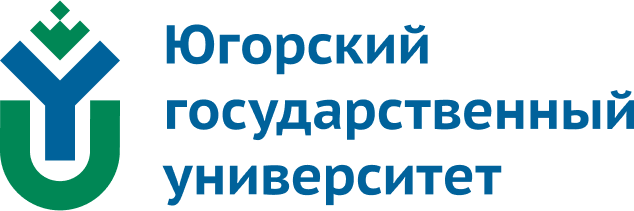 Реализация кадровой политики представляет собой систему планов, норм и нормативов, административных, экономических, социальных и других мероприятий, нацеленных на решение кадровых вопросов.
Кадровая политика является важнейшей составной частью управления организации. В этом качестве она находит свое воплощение в совокупности принципов и технологий, распространяющихся на всю систему работы с кадрами (отбор, оценка, продвижение, обучение) и призванных обеспечить достижение целей и задач организации. Иными словами, стратегия управления персоналом предстает как система правил и норм работы с ним, адаптируемых к специфике кадровых проблем организации, ее кадровому потенциалу и тенденциям его развития.
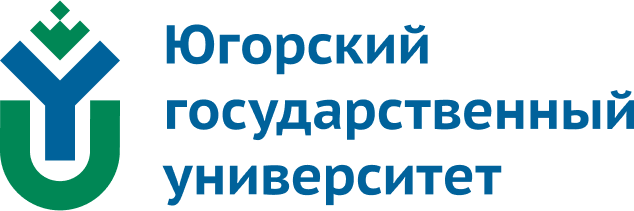 Кадровая политика должна следовать за развитием управления, иметь своей целью установление и сохранение баланса качественного и количественного состава персонала с потребностями организации.
Кадровую политику рекомендуется разрабатывать с учетом особенностей корпоративной культуры организации, это положительно скажется на успешности ее проведения. Следует также включить в систему кадровой политики механизм обеспечения гибкости, т.е. способности своевременно корректировать ее в случае изменения целей организации, возникновения потребности в модернизации структуры кадров, их подготовке и тренировке.
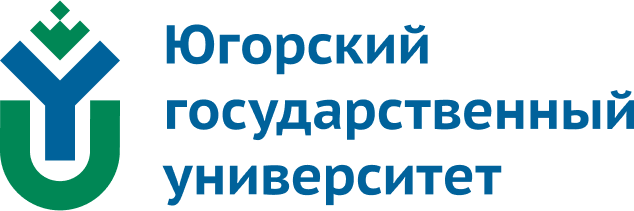 Основы кадровой политики, принципы работы с кадрами совершенствуются в процессе практической управленческой деятельности. Для обеспечения постоянного соответствия потенциала и структуры персонала изменяющимся и усложняющимся задачам организации целесообразно вести мониторинг движения кадров, разрабатывать и проводить упреждающие кадровые мероприятия. Материалы мониторинга позволяют обоснованно диагностировать и прогнозировать состояние кадрового состава, получать сведения о движении кадров организации и о возникающих в связи с этим проблемах.
Одной из составляющих кадровой политики является система правил и норм, соблюдение которых позволяет рационализировать систему управления персоналом, благоприятствует повышению его творческого потенциала, лучшему пониманию им целей и задач организации. Все эти разработки должны осуществляться на научной основе, с позиции системного подхода.
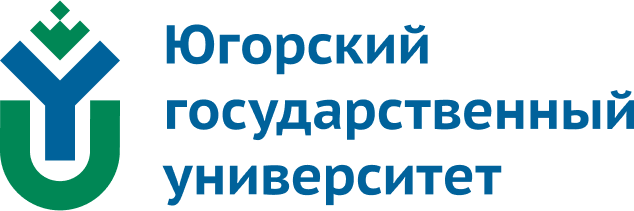 В настоящее время весьма важной становится проблема ориентации кадровой политики на достижение социальных целей, имеющих приоритетное значение для обеспечения выживаемости и процветания организации.
Кадровая политика является производной от реализуемой общей стратегии развития предприятия; обоснованность ее выбора зависит от того, насколько качественно были проведены маркетинговые исследования организацией возможного сбыта продукции, работа по формированию спроса на нее со стороны потребителей, удастся ли выдержать конкуренцию производителей. Необходима проработка сильных и слабых сторон деятельности организации в отношении возможной конкурентной борьбы за привлечение квалифицированной рабочей силы, финансовых возможностей организации в отношении обеспечения определенного уровня заработной платы и предоставления других льгот и т.д.
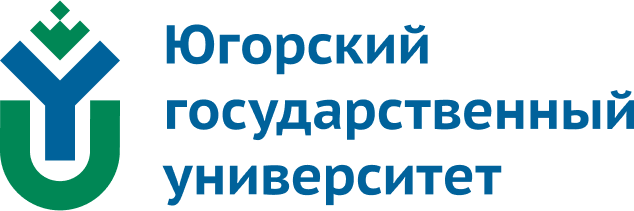 Правильно выбранная кадровая политика обеспечивает:
– своевременное укомплектование кадрами рабочих и специалистов в целях обеспечения бесперебойного функционирования производства, своевременного освоения новой продукции;
– формирование необходимого уровня трудового потенциала коллектива организации при минимизации затрат (экономия издержек, связанных с наймом работников, подготовкой кадров с учетом не только расходов в текущем периоде, но и на последующую переподготовку и повышение квалификации и т.д.);
– стабилизацию коллектива благодаря учету интересов работников, предоставления возможностей для квалификационного роста и получения других льгот;
– формирование более высокой мотивации к высокопроизводительному труду;
– рациональное использование рабочей силы по их квалификации и в соответствии со специальной подготовкой и т.д.
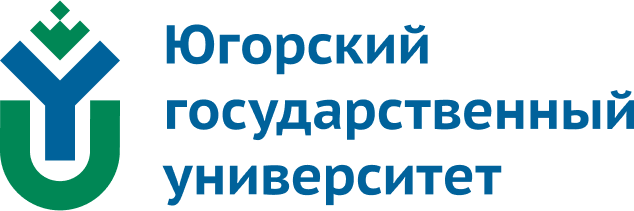 Однако достижение этих результатов возможно при правильной оценке осуществимости кадровой политики в конкретных организационно-технических и социальных условиях. Такая оценка необходима уже на стадии выбора кадровой политики.
При оценке кадровой политики нужно учитывать возможность интегральных эффектов, когда итоговый результат деятельности выше, чем простая сумма частных результатов: проигрывая в одном, можно существенно выиграть в другом. Например, реализация стратегии развития организации, основанная на интеграции и диверсификации, позволит получить эффект, который сможет перекрыть дополнительные издержки на рабочую силу, в то время как традиционный подход (например, только через рост производительности труда) в сопоставлении затрат и результата даст отрицательный результат.
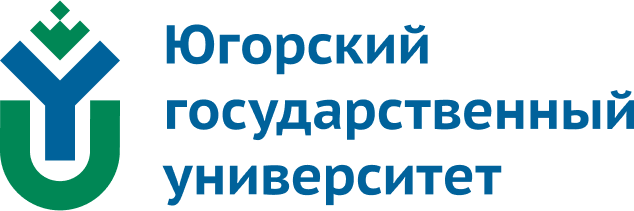 Оценить действенность кадровой политики организации можно с помощью оценочных характеристик
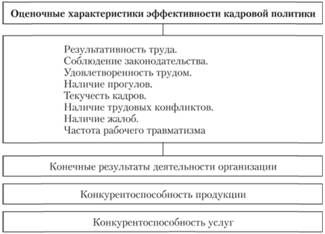 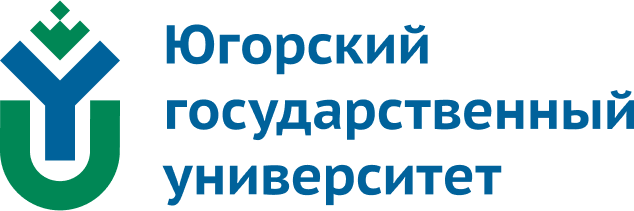 Необходима также проверка кадровой политики на ее соответствие сложившимся в организации традициям в работе с кадрами, привычным для коллектива и принимаемым им. Кроме того, следует учитывать психологический климат в организации, потенциальные возможности коллектива, изменения во внешнем окружении. Поэтому целесообразно проводить социологические исследования для изучения реакции со стороны коллектива на выбранную кадровую политику.
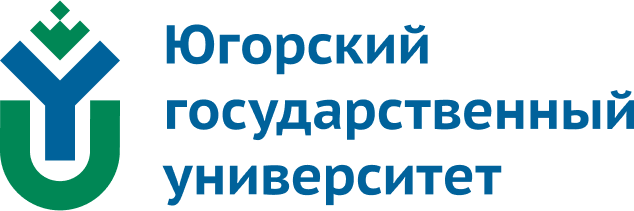 Виды кадровой политики
Классификация видов кадровой политики организации основывается на непосредственном влиянии управленческого аппарата на кадровую ситуацию. По данному основанию выделяют следующие типы кадровой политики: пассивная, реактивная, превентивная, активная.
По степени открытости организации по отношению к внешней среде при формировании кадрового состава, принципиальной ориентации на собственный или внешний персонал выделяют два вида кадровой политики: открытая, закрытая. Рассмотрим их подробнее.
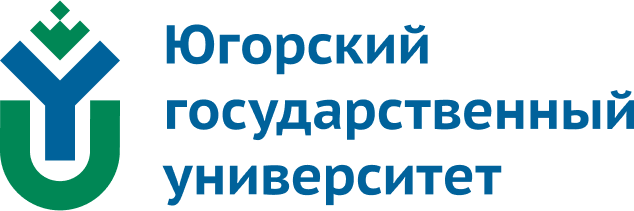 Пассивная кадровая политика характеризуется тем, что у руководства организации имеется четко выраженная программа действий в отношении персонала и кадровая работа сводится в лучшем случае к ликвидации негативных последствий. Кадровая служба не имеет прогноза потребностей в персонале, не располагает средствами оценки персонала. В финансовых планах кадровая проблематика, как правило, отражена на уровне информационной справки о персонале без соответствующего анализа кадровых проблем и причин их возникновения. Диагностика кадровой ситуации в целом отсутствует. Руководство работает в режиме экстренного реагирования на возникающие конфликтные ситуации, которые стремится погасить любыми средствами, не делая попыток понять причины и их возможные последствия.
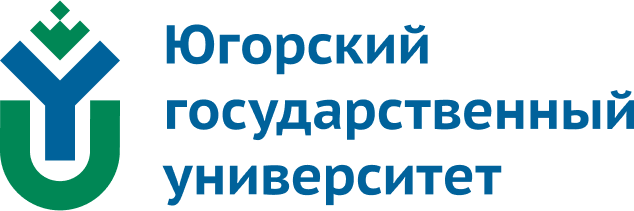 Реактивная кадровая политика характерна для организаций, руководство которых осуществляет контроль за симптомами кризисной ситуации в работе с персоналом (возникновение конфликтных ситуаций, отсутствие достаточно квалифицированной рабочей силы для решения стоящих перед организацией задач, отсутствие мотивации к высокопродуктивному труду) и пытается разрешить возникающие проблемы. Руководство организации принимает меры по локализации кризиса, ориентировано на понимание причин, которые привели к возникновению кадровых проблем. Кадровые службы таких организаций располагают средствами диагностики существующей ситуации и адекватной экстренной помощи. В программах развития организации кадровые проблемы выделяются и рассматриваются специально, намечаются пути их решения, однако основные трудности возникают при среднесрочном прогнозировании.
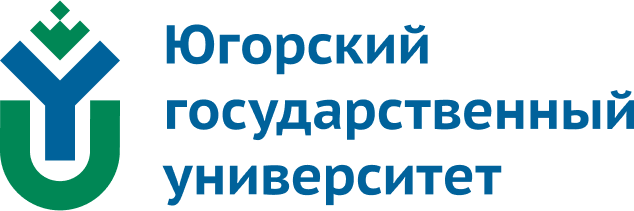 Превентивная кадровая политика предполагает наличие у руководства организации обоснованных прогнозов развития ситуации при одновременном недостатке средств для оказания влияния на кадровую ситуацию. Кадровая служба подобных организаций располагает не только средствами диагностики персонала, но и прогнозирования кадровой ситуации на среднесрочный период. В программах развития организации содержатся кратко- и среднесрочные прогнозы потребности в кадрах (качественные и количественные), сформулированы задачи по развитию персонала. Основная проблема таких организаций – разработка целевых кадровых программ.
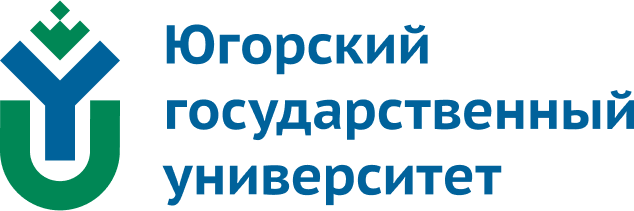 Активная кадровая политика характеризуется наличием у руководства организации обоснованных прогнозов ее развития и соответствующих им методов и средств воздействия на персонал. Кадровая служба способна разработать антикризисные кадровые программы, проводить постоянный мониторинг ситуации и корректировать исполнение программ в соответствии с параметрами внешней и внутренней ситуации на средне- и долгосрочный периоды. Представляется, что активная кадровая политика будет значительно эффективнее, если будут не только провозглашены основные цели и ценности, но и будет четко показано, как (с помощью каких средств и приемов) можно достичь оптимального состояния кадрового потенциала и что даст каждому работнику применение этих новшеств.
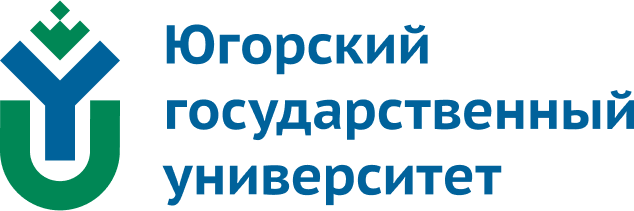 Активная кадровая политика ориентируется на стратегические факторы успеха:
– приближенность к рынку через ориентацию на сферу деятельности и на запросы клиентов;
– необходимое обслуживание с применением соответствующих технических средств;
– высокое качество продукции;
– использование достижений научно-технического прогресса и новейших технологий;
– чувство экономической ответственности и соблюдение экономического равновесия;
– квалифицированный кадровый потенциал;
– адаптивные и гибкие организационные структуры.
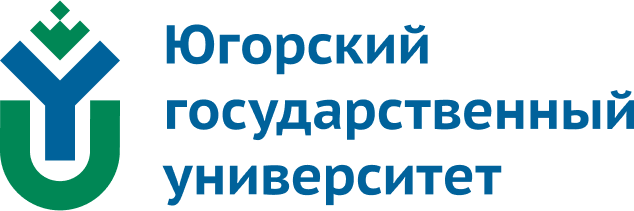 Механизмы, которыми может пользоваться руководство при анализе ситуации, приводят к тому, что основания для прогноза и программ могут быть как рациональными (осознаваемыми), так и нерациональными (мало поддающимися алгоритмизации и описанию). В соответствии с этим выделяют два подвида активной кадровой политики: рациональную и авантюристическую.
При рациональной кадровой политике руководство организации имеет и качественный диагноз, и обоснованный прогноз развития ситуации и располагает средствами для влияния на нее. Кадровая служба организации располагает не только средствами диагностики персонала, но и средствами прогнозирования кадровой ситуации на средне- и долгосрочный периоды.
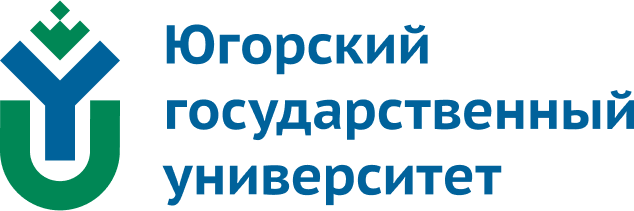 В программах развития организации содержатся кратко-, средне- и долгосрочный прогнозы потребности в персонале (качественные и количественные). Кроме того, составной частью плана кадровой работы является программа кадровой работы с вариантами ее реализации.
При авантюристической кадровой политике руководство не имеет качественного диагноза, обоснованного прогноза развития ситуации, но стремится влиять на нее. Кадровая служба организации, как правило, не располагает средствами прогнозирования кадровой ситуации и диагностики персонала. Однако в программы развития организации включены планы кадровой работы, зачастую ориентированные на достижение целей, важных для развития организации, но не учитывающих изменение ситуации.
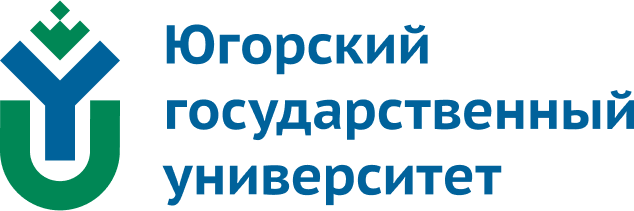 План работы с персоналом в таком случае строится на достаточно эмоциональном, мало аргументированном, но, может быть, и верном представлении о целях работы с персоналом. При усилении влияния факторов, которые ранее не включались в рассмотрение, могут возникнуть проблемы при реализации подобной кадровой политики. Это приведет к резкому изменению ситуации, например, при существенном изменении рынка, появлении нового товара, который может вытеснить имеющийся сейчас у организации. С точки зрения кадровой работы необходимо будет провести переобучение персонала. Однако быстрая и эффективная переподготовка может быть успешно проведена, например, в организации, обладающей скорее молодым персоналом, чем в организации, имеющей очень квалифицированный персонал пожилого возраста.
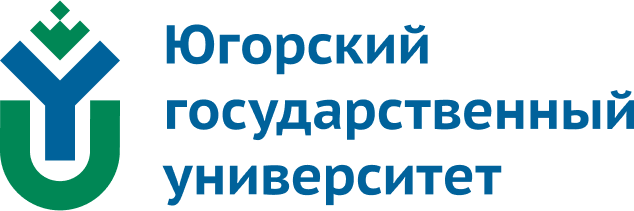 Открытая кадровая политика характеризуется "прозрачностью" организации для потенциальных сотрудников на любом уровне иерархии и готовностью принять на работу любого специалиста, если он обладает соответствующей квалификацией, без учета того, работал ли он ранее в данной организации или в родственных ей. Такого типа кадровая политика может быть адекватна для новых организаций, ведущих агрессивную политику завоевания рынка, ориентированных на быстрый рост и стремительный выход на передовые позиции в своей отрасли.
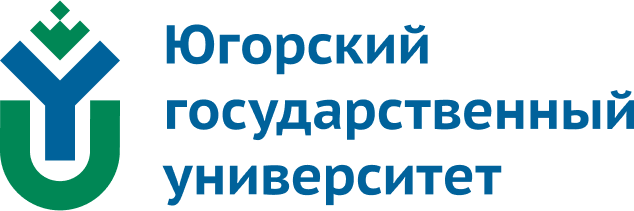 Закрытая кадровая политика характеризуется тем, что организация ориентируется на включение нового персонала только с низшего должностного уровня, а последующее замещение происходит только из числа работников организации. Средний и высший уровни управления непроницаемы для нового персонала, принятого со стороны. Кадровая политика данного типа характерна для организаций, ориентированных на создание определенной корпоративной атмосферы и организационной культуры.
Рассмотрим сравнительную характеристику открытой и закрытой кадровой политики организации.
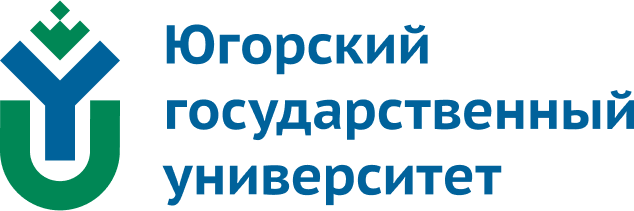 Сравнительная характеристика двух типов кадровой политики
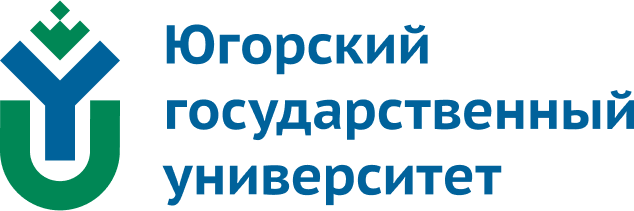 Сравнительная характеристика двух типов кадровой политики
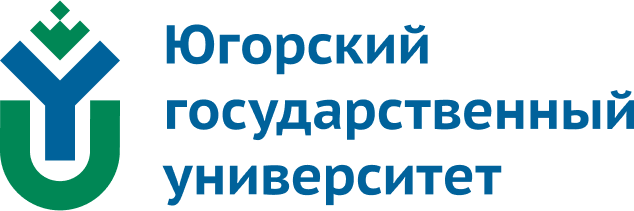 Для построения кадровой политики необходимо разработать представление о целях, нормах и способах осуществления кадровых мероприятий.
Кадровые мероприятия – действия, направленные на достижение соответствия персонала задачам работы организации и проводящиеся с учетом конкретного этапа развития организации.
Кадровая политика в целом предусматривает осуществление следующих основных мероприятий:
– регулярное предоставление информации работникам о стратегии и деятельности организации;
– количественное и качественное планирование персонала;
– структурирование и планирование расходов на персонал;
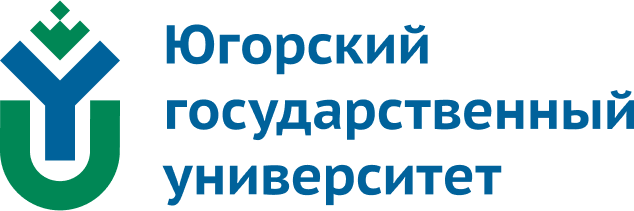 – сравнение существующих и перспективных требований к вакантным должностям и кадровому составу;
– введение в специальность вновь нанятых молодых специалистов;
– изучение рынка труда;
– развитие персонала и повышение квалификации работников;
– гибкие структуры окладов и система начисления надбавок.
При составлении конкретной кадровой политики специалисты опираются на эти положения.
Выдержать конкурентную борьбу и, следовательно, эффективно развиваться может только та организация, которая сформирует кадровую политику, построенную на демократических принципах, на глубоком анализе внешней среды и точно отражающую ограничения и условия функционирования организации.
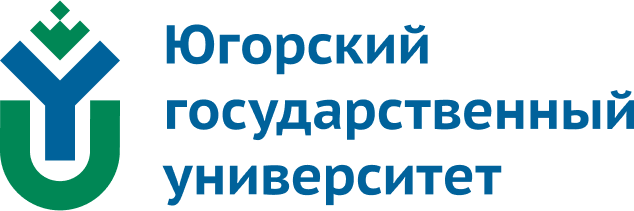 Список литературы:

1. Маслова В.М. Управление персоналом : учебник и практикум для вузов/ В. М. Маслова. — 5-е изд., перераб. и доп. — Москва : Издательство Юрайт, 2025. — 451 с.
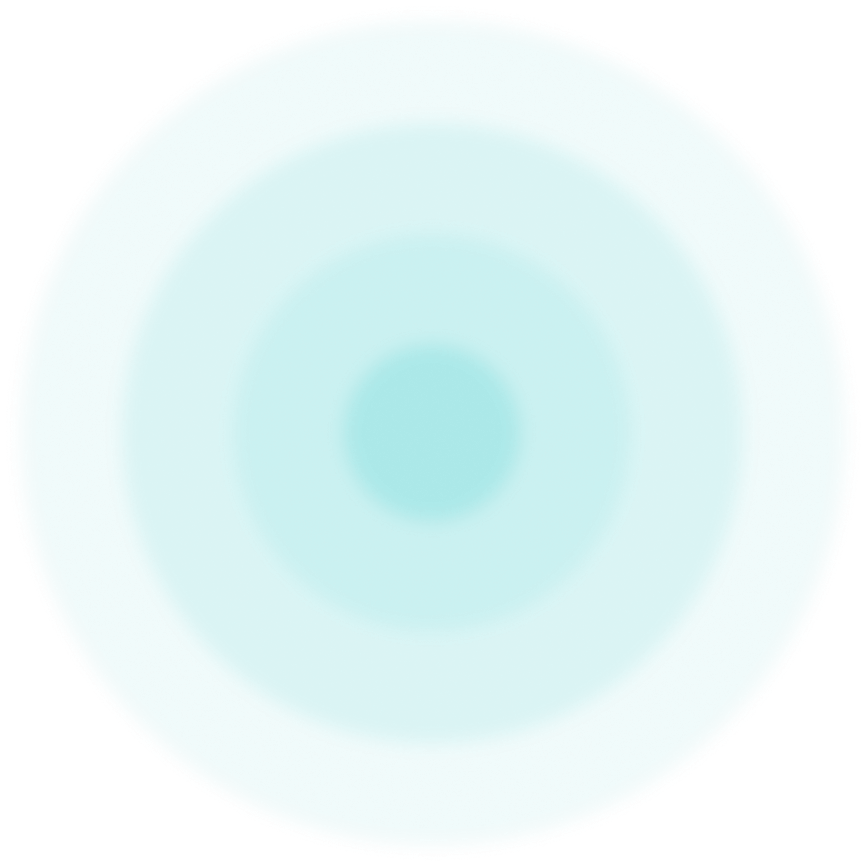 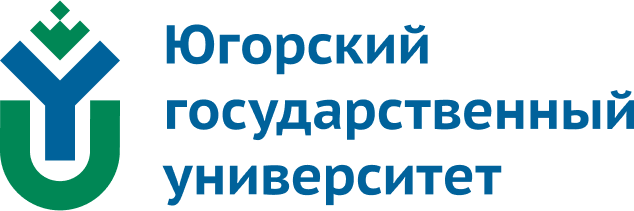 Спасибо за внимание!